Figure 1 Cartoons illustrating the concept of agonist-stimulated glycocalyx modulation as means of increasing ...
Cardiovasc Res, Volume 87, Issue 2, 15 July 2010, Pages 311–319, https://doi.org/10.1093/cvr/cvq114
The content of this slide may be subject to copyright: please see the slide notes for details.
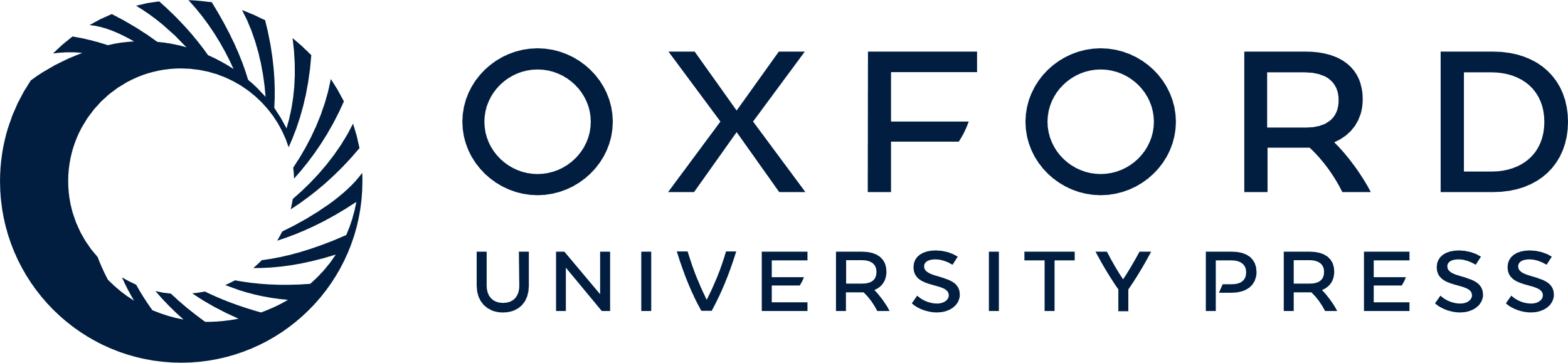 [Speaker Notes: Figure 1 Cartoons illustrating the concept of agonist-stimulated glycocalyx modulation as means of increasing functionally perfused blood volume in the capillaries. Top and middle panels: longitudinal (top) and cross (middle) sections of two capillaries depicting proposed relations between glycocalyx exclusion of flowing RBCs/plasma (yellow) and capillary tube haematocrit/vascular volume available for perfusion, in control conditions (left), and during agonist stimulation (right). Under control conditions, a solid glycocalyx (grey), which excludes circulating blood and macromolecules (a: refs 10,23,24,33,60; b: refs 47,48) lines the endothelium (black), causing capillary tube haematocrit to be low (represented by the low number of RBCs in the left section; c: refs 16,17,19,23,26,33). During stimulation with vasoactive substances, the glycocalyx becomes accessible for large dextrans with a very limited effect on RBC accessibility (d: refs 33,60), and capillary tube haematocrit increases (e: refs 19,33). These data suggest that these agonists can ‘recruit’ capillary volume for perfusion by increasing accessibility of the glycocalyx for flowing plasma, but μ-PIV measurements are needed for definite proof. Vasodilators such as adenosine, bradykinin, and SNP (f: refs 33,60) have been indicated to induce recruitment of blood-excluding glycocalyx volume in capillaries. We propose that the induced increase in capillary surface area may enable solute exchange in the capillaries to be matched to an increase in solute delivery by blood flow due to relaxation of resistance vessels during vasodilator administration and perhaps exercise as well. The insets at the bottom give a simplified illustration of the proposed constitution of the glycocalyx under control conditions and during agonist stimulation. The scaffold of the glycocalyx is formed by a mesh of anionic polysaccharide structures (proteoglycans, glycosaminoglycans, and glycoproteins) produced by the EC. In addition, association of the glycans with plasma proteins from the circulating blood permits the glycocalyx to hinder accessibility of flowing plasma and large dextrans. Agonists may increase shedding of glycosaminoglycan components (g: refs 30,82) and of plasma proteins, possibly via nitric oxide (NO) and reactive oxygen species (ROS), resulting in an increased permeation of large dextrans and presumably allowing axial plasma flow through a larger cross-section of the vessel.


Unless provided in the caption above, the following copyright applies to the content of this slide: Published on behalf of the European Society of Cardiology. All rights reserved. © The Author 2010. For permissions please email: journals.permissions@oxfordjournals.org.]